С 1 сентября 2022 года действует Приказ Минтруда России от 20.04.2022 N 223н "Об утверждении Положения об особенностях расследования несчастных случаев на производстве в отдельных отраслях и организациях, форм документов, соответствующих классификаторов, необходимых для расследования несчастных случаев на производстве" 
Обращаем Ваше внимание, что Приказ утвердил:
Положение об особенностях расследования несчастных случаев на производстве в отдельных отраслях и организациях согласно приложению N 1;
формы документов, необходимых для расследования несчастных случаев на производстве, согласно приложению N 2;
классификаторы, необходимые для расследования несчастных случаев на производстве, согласно приложению N 3.
Фиксируются случаи направления работодателями в Государственную инспекцию труда извещения о несчастном случае по форме недействующего Положения (утв.Постановлением Минтруда РФ №73 от 24.10.2002).
МИНИСТЕРСТВО ЗДРАВООХРАНЕНИЯ РОССИЙСКОЙ ФЕДЕРАЦИИ ПРИКАЗ от 20 мая 2022 г. N 342н ОБ УТВЕРЖДЕНИИ ПОРЯДКА ПРОХОЖДЕНИЯ ОБЯЗАТЕЛЬНОГО ПСИХИАТРИЧЕСКОГО ОСВИДЕТЕЛЬСТВОВАНИЯ РАБОТНИКАМИ, ОСУЩЕСТВЛЯЮЩИМИ ОТДЕЛЬНЫЕ ВИДЫ ДЕЯТЕЛЬНОСТИ, ЕГО ПЕРИОДИЧНОСТИ, А ТАКЖЕ ВИДОВ ДЕЯТЕЛЬНОСТИ, ПРИ ОСУЩЕСТВЛЕНИИ КОТОРЫХ ПРОВОДИТСЯ ПСИХИАТРИЧЕСКОЕ ОСВИДЕТЕЛЬСТВОВАНИЕ
Утвержден новый порядок прохождения обязательного психиатрического освидетельствования работниками, осуществляющими отдельные виды деятельности, его периодичность, согласно приложению N 1;
Утверждены новые виды деятельности, при осуществлении которых проводится психиатрическое освидетельствование, согласно приложению N 2.
Не смотря на снижение количества оснований для обязательного психиатрического освидетельствования участились случаи предоставления работодателями в комиссию по расследованию несчастного случая недействительных заключений о прохождении психиатрического освидетельствования работников
Утвержден новый порядок прохождения обязательного психиатрического освидетельствования работниками, осуществляющими отдельные виды деятельности, его периодичность, согласно приложению N 1;
Повторное прохождение освидетельствования работником не требуется в случае, если работник поступает на работу по виду деятельности, по которому ранее проходил освидетельствование (не позднее двух лет) и по состоянию психического здоровья был пригоден к выполнению указанного вида деятельности. Результат ранее проведенного освидетельствования подтверждается медицинскими документами, в том числе полученными путем электронного обмена между медицинскими организациями.
Утверждены новые виды деятельности, при осуществлении которых проводится психиатрическое освидетельствование, согласно приложению N 2.
Настоящий приказ вступил в силу 1 сентября 2022 г. и действует до 1 сентября 2028 г.
Даны разъяснения в письме МИНИСТЕРСТВА ЗДРАВООХРАНЕНИЯ РОССИЙСКОЙ ФЕДЕРАЦИИ от 12 августа 2022 г. N 30-7/3105 о порядке прохождения обязательного психиатрического освидетельствования работниками, осуществляющими отдельные виды деятельности.
Минздрав обратил внимание, что виды деятельности, при осуществлении которых проводится психиатрическое освидетельствование (приложение N 2 к приказу Минздрава России от 20.05.2022 N 342н), в том числе содержат педагогическую деятельность в организациях, осуществляющих образовательную деятельность, деятельность по присмотру и уходу за детьми.
Понятие "педагогическая деятельность" законодательством непосредственно не определено. Под педагогической деятельностью обычно понимается деятельность лиц с особым статусом - педагогических работников, имеющих определенное образование и стаж, это следует из положений статьи 331 Трудового кодекса Российской Федерации и пунктов 17, 18, 21 части 1 статьи 2 Федерального закона от 29.12.2012 № 273-ФЗ"Об образовании в Российской Федерации".
Приказ Минздрава России от 20.05.2022 N 342н издан в соответствии со статьей 220 Трудового кодекса РФ, определяющей работника в качестве субъекта правоотношений, виды деятельности, при осуществлении которых проводится психиатрическое освидетельствование, относятся к работникам, выполняющим определенный вид деятельности (трудовые обязанности), а не к виду деятельности организации.
Также разъяснено, что психиатрическое освидетельствование является первичным по отношению к осмотру врачом-психиатром, проводимому в порядке предварительного и/или периодического медицинского осмотра.
С 1 марта 2023 года вступили в силу новые особенности проведения СОУТ на микропредприятиях
В октябре 2022 года Минтруд опубликовал Приказ № 699н, в соответствии с которым с 1 марта 2023 года в отдельных организациях начнет действовать новый порядок СОУТ (специальной оценки условий труда). Изменения затронут компании и ИП, которые относятся к микропредприятиям, т. е. имеют до 15 наемных работников и годовой доход до 120 млн руб. Для организаций критерием также является доля юрлиц в уставном капитале. Доля среднего и крупного бизнеса в составе микропредприятия не может превышать 49%, а государства и некоммерческих компаний — 25%.
На каких микропредприятиях начнут действовать новые условия СОУТ: Приказ № 699н Минтруда утвердил правила СОУТ на микропредприятиях некоторых категорий по ОКВЭД. В пункте 2 приложения к приказу перечислено 12 сфер, где будут действовать новые особенности СОУТ:
Класс 62 и 63 раздела J ОКВЭД, в частности компании, занятые разработкой компьютерного ПО, консультациями в этой сфере или деятельностью в информационных технологиях.
Раздел K — финансовые и страховые компании.
Раздел L — организации, занятые операциями с недвижимостью.
Класс 69 раздела M — микропредприятия, работающие в сфере бухучета и права.
Класс 70 раздела М — головные офисы, консалтинговые компании в сфере управления.
Класс 71 раздела M — компании, занятые архитектурным и инженерно-техническим проектированием, техническими испытаниями, исследованиями и анализом.
Класс 73 раздела M — рекламные фирмы и микропредприятия, занимающиеся исследованием рыночной конъюнктуры.
Раздел N — административные организации.
Раздел P — организации, занятые в сфере образования.
Класс 90 раздела R — архивы, музеи, библиотеки и другие объекты культуры.
Класс 94 раздела S — общественные организации.
Исходя из приведенного перечня, можно сделать вывод, что новые особенности СОУТ применяются в отношении IT-предприятий, страховщиков, управленцев, маркетологов, финансистов, юристов, пиарщиков, архитекторов, а также образовательных учреждений, объектов культуры и общественных организаций.
Кого не затрагивают новые условия СОУТ: В пункте 3 приложения к Приказу № 699н приведены 3 условия, при соблюдении которых на микропредприятие не распространяются новые особенности СОУТ. Итак, они не касаются субъектов малого предпринимательства и ИП:
Если в них предусмотрены рабочие места по профессиям и должностям, для которых необходимо досрочно назначать пенсию по старости.
Если есть должности, на которых сотрудники сталкиваются с вредными или опасными факторами и получают за этой определенные гарантии и компенсации.
Если ранее проведенная СУОТ уже выявила на рабочих местах опасные или вредные факторы.
Согласно пункту 4 приложения к приказу № 699н, выявлять потенциально опасные и вредные производственные факторы может сам работодатель либо его представитель вместе с сотрудниками. Для этой задачи не нужно обращаться за услугами в стороннюю организацию.
В процессе СОУТ обязательно учитываются факторы, перечисленные в пункте 5 Приложения к Приказу № 699н:
какие материалы, сырье, оборудование используют работники и могут ли они быть источником вредных или опасных факторов;
каковы были результаты предыдущих исследований, производственного контроля и государственного санэпиднадзора;
отмечались ли случаи получения травм или заболеваний сотрудников под влиянием тех или иных рабочих факторов;
есть ли у самих сотрудников предположения о том, какие факторы на их рабочем месте могут нести вред или быть потенциально опасными для их здоровья.
По результатам СОУТ на каждое рабочее место должен составляться поверочный лист, форма которого приведена в Приложении № 1 приказа. В документе предусмотрено 8 блоков:
Сведения о работодателе: наименование, место нахождения и выполнения работ, название подразделения, контакты.
Сведения о рабочем месте: номер и наименование (специальность, должность, профессия).
Таблица с перечнем физических, химических, биологических факторов, тяжести и напряженности трудового процесса — напротив каждого из факторов есть слова «да» и «нет», одно из которых нужно подчеркнуть при оценке рабочего места.
Заключение, где ставится галочка напротив одного из результатов оценки: условия труда соответствуют нормативным требованиям или были выявлены опасные либо вредные факторы, требующие измерения и исследования с привлечением сторонней организации, имеющей лицензию на СОУТ.
Дата составления поверочного листа.
Сведения о председателе комиссии по СОУТ
Данные о членах комиссии по СОУТ.
Блок для подписи и ФИО работника, ознакомленного с документом.
Как было сказано выше, новые условия СОУТ применяются с 1 марта 2023 года и продолжат действовать до 1 марта 2029 года.
Если в ходе оценки был выявлен хотя бы один вредный или опасный фактор, то микропредприятию нужно привлечь специализированную организацию, которая проведет СОУТ. Если нет — достаточно заполнить декларацию соответствия условий труда и в течение 30 рабочих дней со дня утверждения поверочного листа подать ее в Реестр деклараций и ФГИС СОУТ.
Рекомендованный образец декларации приведен в Приложении № 2 Приказа № 699н. В документе указывают:
наименование микропредприятия;
место его нахождения и осуществления деятельности;
ИНН;
ОГРН;
перечень всех рабочих мест, прошедших оценку;
номер поверочного листа, на основании которого подается декларация;
дату подачи;
сведения о регистрации, включая наименование органа, который зарегистрировал документ;
подпись, фамилию и инициалы должностного лица, зарегистрировавшего декларацию.
Как было сказано выше, новые условия СОУТ начнут применяться с 1 марта 2023 года и продолжат действовать до 1 марта 2029 года.
Постановление Правительства РФ от 24 декабря 2021 г. N 2464 "О порядке обучения по охране труда и проверки знания требований охраны труда"
Наиболее частое нарушение, встречающееся при проведении расследований несчастных случаев, является обучение работников требованиям охраны труда и проверка знания требований охраны труда без отрыва от работы.


Напоминаем, что согласно пункту 65 данных Правил обучение работников требованиям охраны труда и проверка знания требований охраны труда осуществляются с отрывом от работы.
XI. Реестр организаций и индивидуальных предпринимателей,оказывающих услуги в области охраны труда (в части обученияпо охране труда), реестр индивидуальных предпринимателейи юридических лиц, осуществляющих деятельность по обучениюсвоих работников вопросам охраны труда, и реестробученных по охране труда лиц
ПУНКТ 104. Министерство труда и социальной защиты Российской Федерации осуществляет формирование и ведение реестра организаций и индивидуальных предпринимателей, оказывающих услуги в области охраны труда (в части обучения по охране труда), реестра индивидуальных предпринимателей и юридических лиц, осуществляющих деятельность по обучению своих работников вопросам охраны труда, и реестра обученных лиц.
ПУНКТ 105. Регистрация в реестре индивидуальных предпринимателей и юридических лиц, осуществляющих деятельность по обучению своих работников вопросам охраны труда, осуществляется в уведомительном порядке.
Напоминаем, что с 01.03.2023 г. индивидуальные предприниматели и юридические лица, оказывающие услуги в области охраны труда, осуществляющие деятельность по обучению своих работников вопросам охраны труда обязаны зарегистрироваться в соответствующем Реестре
В государственную инспекцию труда часто поступают вопросы, связанные с бесплатной выдачей молока или заменой его денежной компенсацией:
С 1 сентября 2022 г. вступил в силу Приказ Минтруда России от 12.05.2022 N 291н "Об утверждении перечня вредных производственных факторов на рабочих местах с вредными условиями труда, установленными по результатам специальной оценки условий труда, при наличии которых занятым на таких рабочих местах работникам выдаются бесплатно по установленным нормам молоко или другие равноценные пищевые продукты, норм и условий бесплатной выдачи молока или других равноценных пищевых продуктов, порядка осуществления компенсационной выплаты, в размере, эквивалентном стоимости молока или других равноценных пищевых продуктов«
НАПОМИНАЕМ, что согласно п. 2 приложения № 3 данного Приказа, замена молока и продуктов его заменяющих работникам, занятым на работах в контакте с аллергенами, канцерогенами и фиброгенами 1 и 2-го класса опасности на компенсационные выплаты не допускаются.
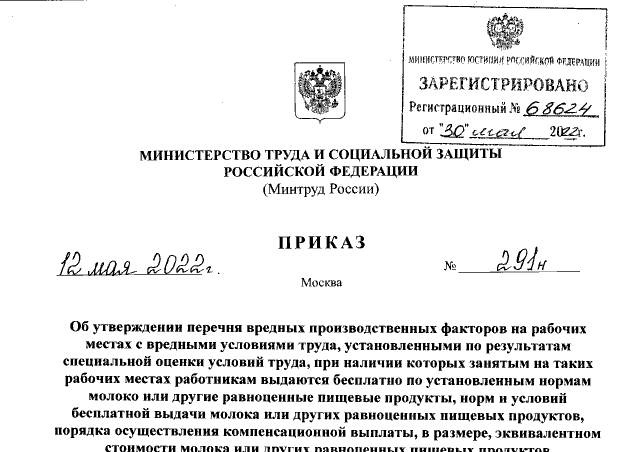 С 1 сентября 2022 года вступил в сиу Приказ Минтруда России от 16.05.2022 N 298н "Об утверждении перечня отдельных видов работ, при выполнении которых работникам предоставляется бесплатно по установленным нормам лечебно-профилактическое питание, норм бесплатной выдачи витаминных препаратов, а также норм и условий бесплатной выдачи лечебно-профилактического питания»
В соответствии с п. 2 Приложения N 3 к приказу Министерства труда и социальной защиты Российской Федерации от 16 мая 2022 г. N 298н лечебно-профилактическое питание выдается работникам в соответствии с настоящими Нормами и условиями его выдачи в целях укрепления здоровья и предупреждения профессиональных заболеваний.
Лечебно-профилактическое питание выдается бесплатно только тем работникам, для которых это питание предусмотрено перечнем отдельных видов работ, при выполнении которых работникам предоставляется бесплатно по установленным нормам лечебно-профилактическое питание (далее - Перечень), приведенном в приложении N 1 к настоящему приказу, независимо от вида экономической деятельности, организационно-правовых форм и форм собственности работодателей. Номера рационов лечебно-профилактического питания, указанных в Перечне, и состав продуктов указанных рационов лечебно-профилактического питания определяются в соответствии с таблицами N  1 - 8 настоящих Норм и условий, согласно п. 3 Приложения N 3 к приказу Министерства труда и социальной защиты Российской Федерации от 16 мая 2022 г. N 298н.
Выдача лечебно-профилактического питания производится перед началом работы в виде горячих завтраков или специализированных вахтовых рационов (для труднодоступных регионов при отсутствии столовых) перед началом работы. При невозможности выдачи лечебно-профилактического питания перед началом работы, в том числе обусловленной особенностями организации производства, допускается выдача лечебно-профилактического питания в обеденный перерыв по согласованию с медико-санитарной службой работодателя либо с обслуживающей данного работодателя медицинской организацией федерального органа исполнительной власти, осуществляющего функции по нормативному правовому регулированию в сфере медико-санитарного обеспечения работников отдельных отраслей экономики с особо опасными условиями труда и функции по медико-санитарному обеспечению работников обслуживаемых организаций и населения отдельных территорий Российской Федерации, в том числе на объектах и территориях закрытых административно-территориальных образований.
При установлении в соответствии с отраслевым (межотраслевым) соглашением и коллективным договором, а также при наличии письменного согласия работника, оформленного путем заключения отдельного соглашения к трудовому договору, увеличенной максимально допустимой продолжительности ежедневной работы (смены) по сравнению с продолжительностью ежедневной работы (смены), установленной частью второй статьи 94 Трудового кодекса Российской Федерации (Собрание законодательства Российской Федерации, 2002, N 1, ст. 3; 2013, N 52, ст. 6986) для работников, занятых на работах с вредными и (или) опасными условиями труда, при условии соблюдения предельной еженедельной продолжительности рабочего времени, установленной в соответствии с частями первой - третьей статьи 92 Трудового кодекса Российской Федерации (Собрание законодательства Российской Федерации, 2002, N 1, ст. 3; 2013, N 52, ст. 6986), допускается дополнительная выдача лечебно-профилактического питания в обеденный перерыв, если это предусмотрено указанными отраслевым (межотраслевым) соглашением и коллективным договором, согласно п.7 Приложения N 3 к приказу Министерства труда и социальной защиты Российской Федерации от 16 мая 2022 г. N 298н.
В соответствии с п.13 Приложения N 3 к приказу Министерства труда и социальной защиты Российской Федерации от 16 мая 2022 г. N 298н не допускается выдача лечебно-профилактического питания, не полученного своевременно имеющими на это право работниками, а также выплата денежных компенсаций за не полученное своевременно лечебно-профилактическое питание, за исключением случаев неполучения лечебно-профилактического питания по вине работодателя.
При выявлении случаев неполучения работниками лечебно-профилактического питания по вине работодателя работодатель возмещает указанным работникам стоимость неполученного лечебно-профилактического питания исходя из количества дней, когда лечебно-профилактическое питание не выдавалось, состава его рационов и стоимости входящих в рационы продуктов в розничной торговой сети на дату установления факта неполучения лечебно-профилактического питания работниками.
Согласно п.16 Приложения N 3 к приказу Министерства труда и социальной защиты Российской Федерации от 16 мая 2022 г. N 298н дополнительная выдача витаминных препаратов в рационах лечебно-профилактического питания производится в составе обогащенных продуктов для лечебно-профилактического питания при вредных условиях труда соответствующих рационов лечебно-профилактического питания (приложения N 1 и N 2 к настоящему приказу).
В соответствии с перечнем продуктов, предусмотренных рационами лечебно-профилактического питания, организацией общественного питания, обслуживающей работодателя в части осуществления выдачи работникам лечебно-профилактического питания и витаминных препаратов, составляются недельные меню-раскладки на каждый рабочий день и картотеки блюд для каждого применяемого работодателем рациона лечебно-профилактического питания, согласованные с работодателем с учетом мнения выборного органа первичной профсоюзной организации работодателя и медико-санитарной службой работодателя или с обслуживающей данного работодателя медицинской организацией федерального органа исполнительной власти, осуществляющего функции по нормативному правовому регулированию в сфере медико-санитарного обеспечения работников отдельных отраслей экономики с особо опасными условиями труда и функции по медико-санитарному обеспечению работников обслуживаемых организаций и населения отдельных территорий Российской Федерации, в том числе на объектах и территориях закрытых административно-территориальных образований.
ПОСТАНОВЛЕНИЕ
от 30 декабря 2022 г. N 2540
 
О ВНЕСЕНИИ ИЗМЕНЕНИЙ
В ПРАВИЛА ОБУЧЕНИЯ ПО ОХРАНЕ ТРУДА И ПРОВЕРКИ ЗНАНИЯ
ТРЕБОВАНИЙ ОХРАНЫ ТРУДА
вступает в силу с 1 сентября 2023 г.
ИЗМЕНЕНИЯ,
КОТОРЫЕ ВНОСЯТСЯ В ПРАВИЛА ОБУЧЕНИЯ ПО ОХРАНЕ ТРУДА
И ПРОВЕРКИ ЗНАНИЯ ТРЕБОВАНИЙ ОХРАНЫ ТРУДА
 
1. В предложении втором пункта 61 слова "по требованию Министерства труда и социальной защиты Российской Федерации" заменить словами "при наличии в соответствующих нормативных правовых актах положений о проведении внепланового обучения работников требованиям охраны труда".
2. В приложении № 4, определяющим Минимальное количество работников,подлежащих обучению требованиям охраны труда,  к указанным Правилам:
а) наименование графы "Среднесписочная численность работников организации" дополнить знаком сноски "***";
б) дополнить сноской третьей следующего содержания:
"<***> Без учета работников, выполняющих трудовую функцию дистанционно на постоянной основе.".
Приказ Минтруда России от 29.10.2021 N 772н (с изм. от 17.03.2022) "Об утверждении основных требований к порядку разработки и содержанию правил и инструкций по охране труда, разрабатываемых работодателем" (Зарегистрировано в Минюсте России 26.11.2021 N 66015)
Утвердил:
Перечень правил (стандартов) и инструкций по охране труда, разрабатываемых работодателем, определяет работодатель в соответствии со спецификой своей деятельности. Правила (стандарты) по охране труда должны содержать требования по обеспечению безопасности труда и контролю при организации работ работодателем (уполномоченным им лицом). Инструкции по охране труда должны содержать требования по безопасному выполнению работ работником (исполнителем).
5. Правила (стандарты) и инструкции по охране труда должны поддерживаться в актуальном состоянии и соответствовать производственным процессам работодателя, организационным или структурным изменениям.
Приказ содержит требования к правилам и инструкциям по от
Требования к Правилам:
Правила по охране труда (далее - Правила) могут быть разработаны работодателем как стандарт организации либо иной локальный нормативный акт, применяемый в системе нормативного регулирования работодателя.
7. Правила действуют в пределах данной организации и не должны противоречить федеральным законам
Разработка Правил осуществляется работодателем на основе анализа состояния и причин производственного травматизма и профессиональных заболеваний, а также результатов специальной оценки условий труда и оценки профессиональных рисков.
Пунктами 9,10,11,12,13,14 Приказ Минтруда России от 29.10.2021 N 772н , регламентируется требования к порядку и содержанию  Правил по ОТ.
Требования к Инструкциям по ОТ: 
Инструкция по охране труда для работника разрабатывается исходя из его должности или профессии, направления трудовой деятельности или вида выполняемой работы
Разработка инструкций по охране труда работодателем осуществляется на основе 
 анализа трудовой функции работников по профессии, должности, виду и составу выполняемой работы,
результатов специальной оценки условий труда
анализа требований соответствующих профессиональных стандартов
определения профессиональных рисков и опасностей, характерных для работ, выполняемых работниками соответствующей должности, профессии
анализа результатов расследования несчастных случаев,
определения безопасных методов и приемов выполнения трудовых функций и работ.
Инструкция по охране труда для работника учитывает требования безопасности, изложенные в эксплуатационной и ремонтной документации организаций - изготовителей оборудования, а также в технологической документации организации с учетом конкретных условий производства, применительно к должности, профессии работника или виду выполняемой работы
Пунктами 21-26 Приказ Минтруда России от 29.10.2021 N 772н включают в себя требования к содержанию Инструкций по охране труда
Для вводимых в действие новых и реконструированных производств допускается разработка временных инструкций по охране труда для работников
Инструкции по охране труда утверждаются работодателем (руководителем организации) или уполномоченным им лицом с учетом мнения выборного органа первичной профсоюзной организации или иного уполномоченного работниками представительного органа (при наличии)
инструкции по охране труда для работников пересматриваются, в том числе в следующих случаях:
а) при изменении условий труда работников;
при внедрении новой техники и технологи
 по результатам анализа материалов расследования аварий, несчастных случаев на производстве и профессиональных заболеваний;
г) по требованию представителей органов исполнительной власти субъектов Российской Федерации в области охраны труда или органов федеральной инспекции труда.
Приказ вступил в силу с 1 января 2023 г.
С 01.09.2023 г.
1️⃣    Приказ Минтруда России от 29.10.2021 №766н "Об утверждении Правил обеспечения работников средствами индивидуальной защиты и смывающими средствами"

2️⃣    Приказ Минтруда России от 29.10.2021 №767н "Об утверждении Единых типовых норм выдачи средств индивидуальной защиты и смывающих средств"

3️⃣    Постановление Правительства РФ от 30.12.2022 №2540 "О внесении изменений в Правила обучения по охране труда и проверки знания требований охраны труда"

4️⃣   Приказ Минтруда России от 13.04.2023 №309 "Об утверждении особенностей проведения специальной оценки условий труда на рабочих местах работников учреждений уголовно-исполнительной системы Российской Федерации, постоянно и непосредственно занятых на работах с осужденными"

5️⃣   Федеральный закон от 29.12.2022 №629-ФЗ "О внесении изменений в статью 46 Федерального закона "Об основах охраны здоровья граждан в Российской Федерации" и статью 23 Федерального закона "О безопасности дорожного движения""

6️⃣   Приказ Минздрава России от 30.05.2023 №266н "Об утверждении порядка и периодичности проведения предсменных, предрейсовых, послесменных, послерейсовых медицинских осмотров, медицинских осмотров в течение рабочего дня (смены) и перечня включаемых в них исследований"
Отправляются на свалку истории:
— Межотраслевые правила обеспечения работников специальной одеждой, специальной обувью и другими средствами индивидуальной защиты, утверждённые приказом Минздравсоцразвития России от 01.06.2009 № 290н
— Типовые нормы бесплатной выдачи работникам смывающих и (или) обезвреживающих средств и стандарт безопасности труда “Обеспечение работников смывающими и (или) обезвреживающими средствами”, утверждённые приказом Минздравсоцразвития России от 17.12.2010 № 1122н
— 64 ТОН
С 1 сентября 2023 года вступят в силу и будут действовать до 1 сентября 2029 года:
— Правила обеспечения работников средствами индивидуальной защиты и смывающими средствами, утверждённые приказом Минтруда России от 29.10.2021 № 766н 
— Единые типовые нормы выдачи средств индивидуальной защиты и смывающих средств, утверждённые приказом Минтруда России от 29.10.2021 № 767н
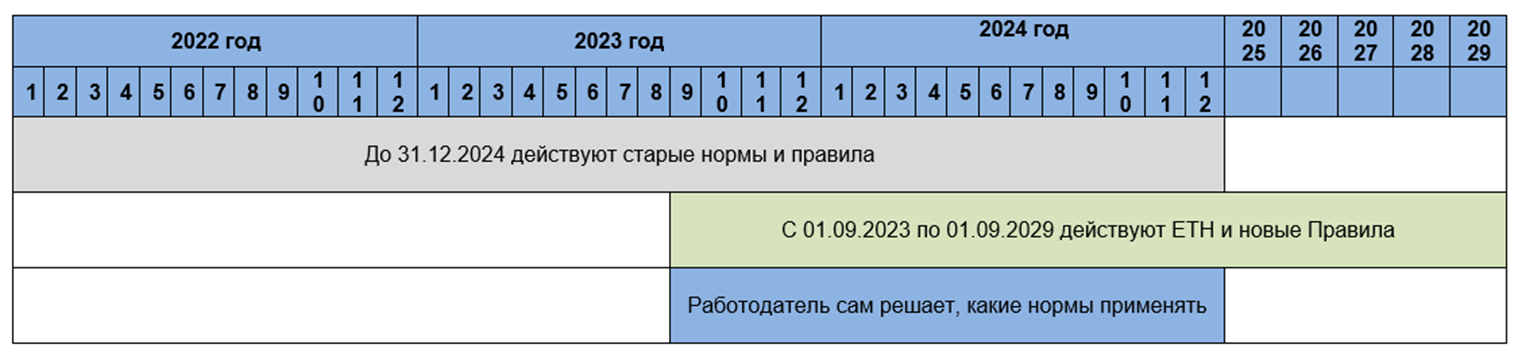 Обеспечение СИЗ и смывающими средствами будет осуществляться в соответствии с новыми Правилами, на основании ЕТН, с учётом результатов СОУТ, результатов ОПР, мнения выборного органа первичной профсоюзной организации или иного уполномоченного представительного органа работников (при наличии).
До 31 декабря 2024 года обеспечение СИЗ может осуществляться в соответствии с новыми Правилами, на основании типовых норм, с учётом СОУТ и ОПР, мнения профсоюза или иного представительного органа работников. Применять ли ЕТН или ТОН с 1 сентября 2023 года до 31 декабря 2024 года, решает работодатель.